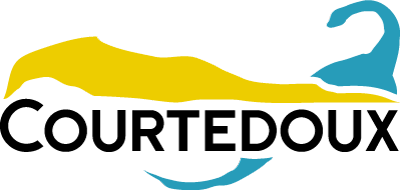 Plan d’équilibre
2022 - 2026
Canton du Jura
12 décembre 2023
Isabelle Tallat
Modifications des statuts du personnel
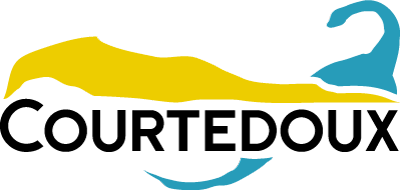 Dans le cadre de la mise en œuvre du plan équilibre 2022-2026, plusieurs modifications des bases légales concernant le personnel de l’Etat vont entrer en vigueur début 2024.

Comme notre commune applique la législation cantonale en la matière, les modifications sont aux nombres de trois.
2
Plan d’équilibre 2022 – 2026
Assemblée communale
Mesure 105a
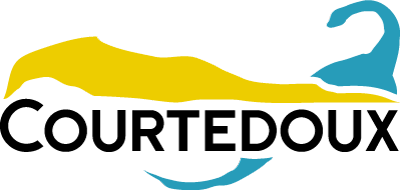 Contribution sur les salaires du personnel
Cette contribution est de 1,9% du traitement de base pour une durée de trois ans (2024-2026)
Toutes les communes jurassiennes n’appliquent pas le règlement cantonal en matière de gestion du personnel. Le canton a donc laissé la possibilité à ces dernières d’appliquer ou non ce règlement.
Les communes qui ne souhaitent pas appliquer cette contribution salariale doivent modifier leur règlement sur le statut du personne avant l’entrée en vigueur de l’article 37a en ajoutant un article ou un alinéa (article 86 disposition transitoire).
Le conseil communal propose de ne pas appliquer cette mesure et de modifier le règlement comme mentionné ci-dessus.
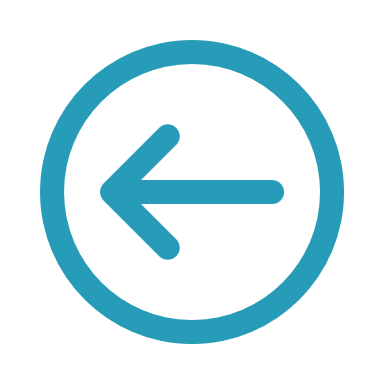 3
Plan d’équilibre 2022 – 2026
Assemblée communale
Modification Art. 52 al. 2
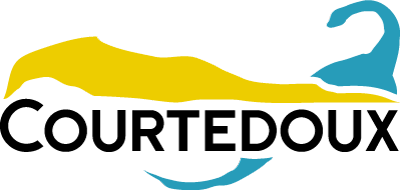 Ancienne teneur
2 Le solde positif des heures supplémentaires ne peut excéder quatre semaines de travail au 31 juillet.
En cas de dépassement des limites à cette date, l’excédant est perdu pour l’intéressé.
Nouvelle teneur
2 Le solde positif des heures supplémentaires ne peut excéder deux semaines de travail ( 80h à 100%) au 31 décembre de l’année en cours.
En cas de dépassement de la limite précitée à cette date, l’excédant est perdu pour l’intéressé. 
Pour le surplus, les dispositions transitoires de l’Art. 86 al. 3 et 4 s’appliquent.
4
Plan d’équilibre 2022 – 2026
Assemblée communale
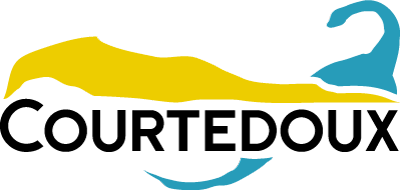 Modification Art. 75
Ancienne teneur
Après 20, 30 et 40 ans d’activité déployée au sein de la commune, le personnel communal reçoit une gratification d’ancienneté.
Cette gratification est égale à un traitement mensuel du maximum de la classe 11 de l’échelle des traitements du personnel de l’Etat, majoré des allocations de renchérissement échues au moment du versement, toutefois sans aucune allocation sociale.
5
Plan d’équilibre 2022 – 2026
Assemblée communale
Modification Art. 75
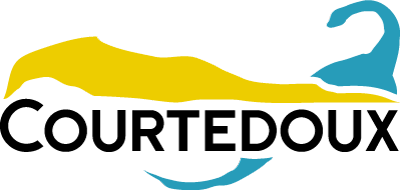 Nouvelle teneur
1 Après 10, 20, 30 et 40 ans d’activité déployée au service de la commune, le personnel communal reçoit une gratification de fidélité.
2 La gratification s’élève aux montants suivants:
	a) 10 ans d’activité révolus 	CHF 600.-
	b) 20 ans d’activité révolus	CHF 1’200.-
	c) 30 ans d’activité révolus 	CHF 1’800.-
	d) 40 ans d’activité révolus	CHF 2’400.-
6
Plan d’équilibre 2022 – 2026
Assemblée communale
Modification Art. 75
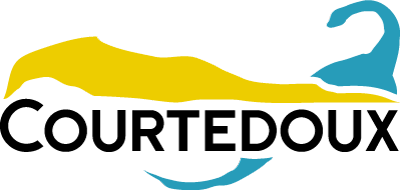 Nouvelle teneur
3 L’employé reçoit la moitié du montant de la gratification si son taux d’occupation est inférieur ou égal à 50% au moment où la durée d’activité est révolue.
4 Le temps de formation en tant qu’élève, stagiaire ou apprenti n’est pas pris en considération pour la détermination du nombre des années de service.
5 Les périodes d’incapacité de travail ainsi que les congés non payés sont pris en compte.
7
Plan d’équilibre 2022 – 2026
Assemblée communale
Modifications Art. 76
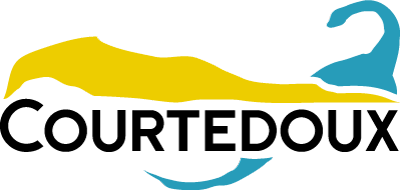 Ancienne teneur
1 Pour les employés à temps partiel, le montant de la gratification est proportionnel au taux moyen d’occupation calculé sur la base des cinq dernières années.
2 Le temps d’apprentissage et les périodes de congés non-payées n’entrent pas en ligne de compte pour la détermination du nombre des années de service.
3 À la demande de la personne concernée ou avec son accord et pour autant que la décision ne perturbe pas le bon fonctionnement du service, la gratification d’ancienneté peut être convertie en une, deux ou trois semaines de vacances supplémentaires, le montant de la gratification étant alors ajusté proportionnellement au nombre de semaines de vacances supplémentaires.
Nouvelle teneur
1 Abrogé
2 Abrogé
3 Abrogé
8
Plan d’équilibre 2022 – 2026
Assemblée communale
Modification Art. 86
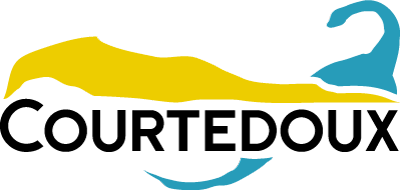 Dispositions transitoires
Ancienne teneur
1 Les procédures pendantes au moment de l’entrée en vigueur du présent règlement restent soumises à l’ancien droit. Il ne peut plus être prononcé de sanction disciplinaire dès l’entrée en vigueur du présent règlement.
2 S’agissant du traitement, les dispositions transitoires du décret du 18 décembre 2013 sur le personnel de l’État s’appliquent.
9
Plan d’équilibre 2022 – 2026
Assemblée communale
Modification Art. 86
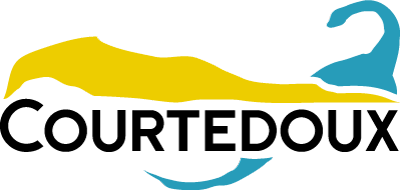 Dispositions transitoires
Nouvelle teneur
1 Abrogé
2 Abrogé
3 L’employé-e planifie, d’entente avec son supérieur hiérarchique, les modalités de compensation des heures variables. À défaut de planification, l’employé peut être astreint par son supérieur hiérarchique à compenser les heures supplémentaires aux conditions fixées par ce dernier. Une semaine de travail au maximum pourra être compensée en un bloc.
4 L’article 37a du décret du 18 décembre 2013 sur les traitements du personnel de l’État ne s’applique pas.
10
Plan d’équilibre 2022 – 2026
Assemblée communale
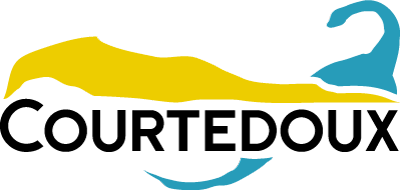 Merci pour votre attention
11
Plan d’équilibre 2022 – 2026
Assemblée communale